University 
         of 
   Southern 
     Maine
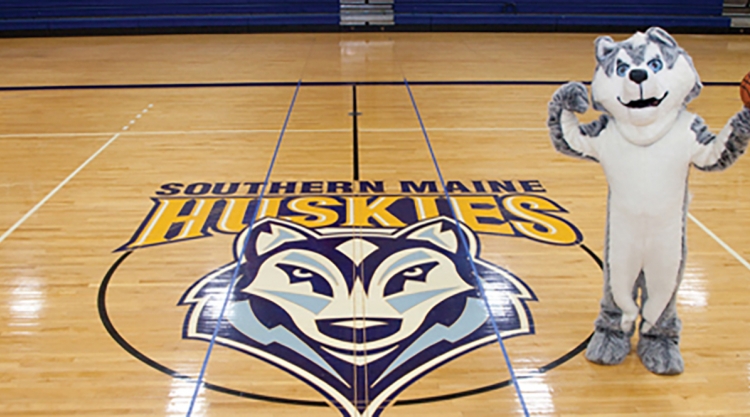 A closer look into the Master of 
Science in Counseling Degree-School
Counseling Concentration
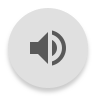 Amy Moe
The University of Southern Maine has 3 
        Campuses: Portland, Lewiston, & Gorham
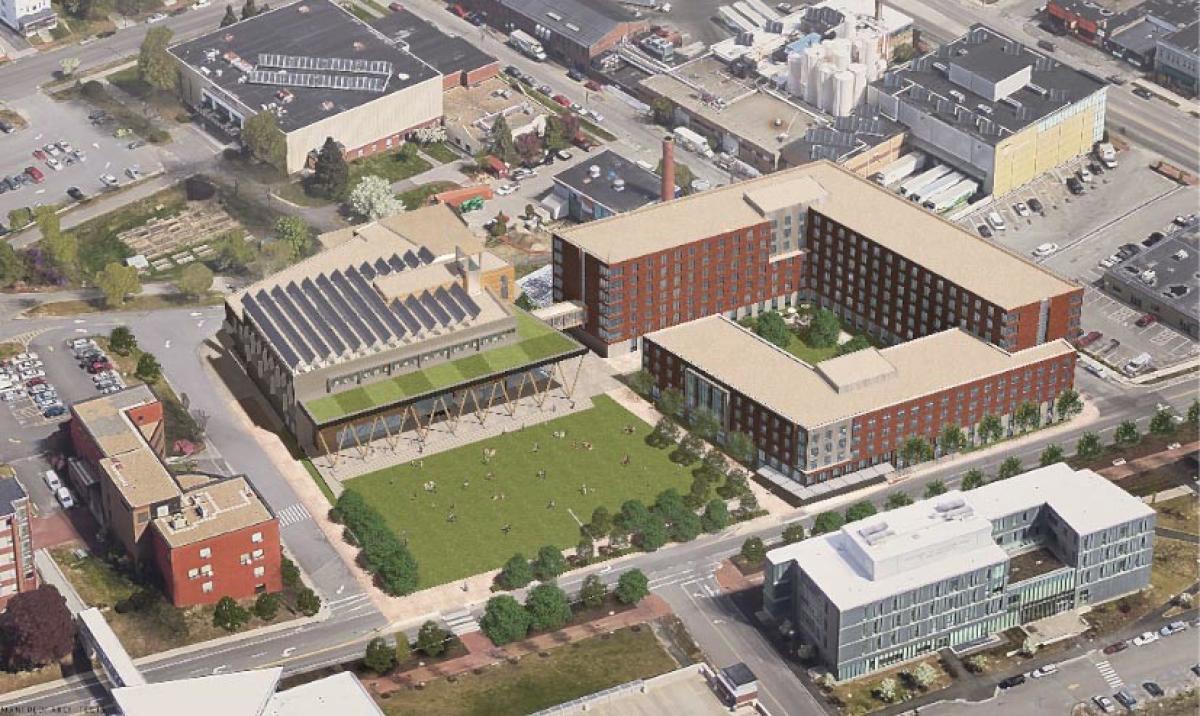 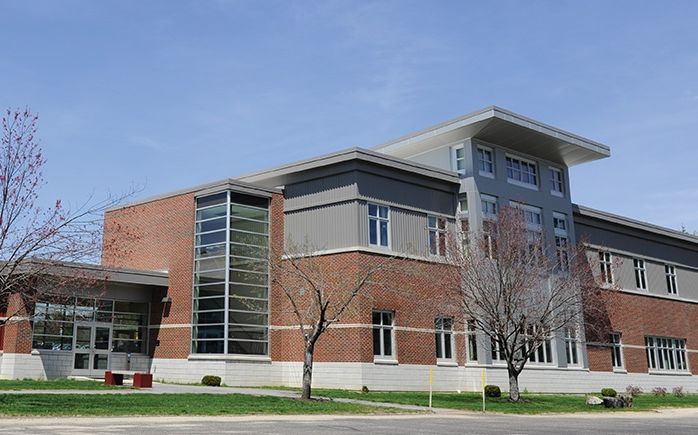 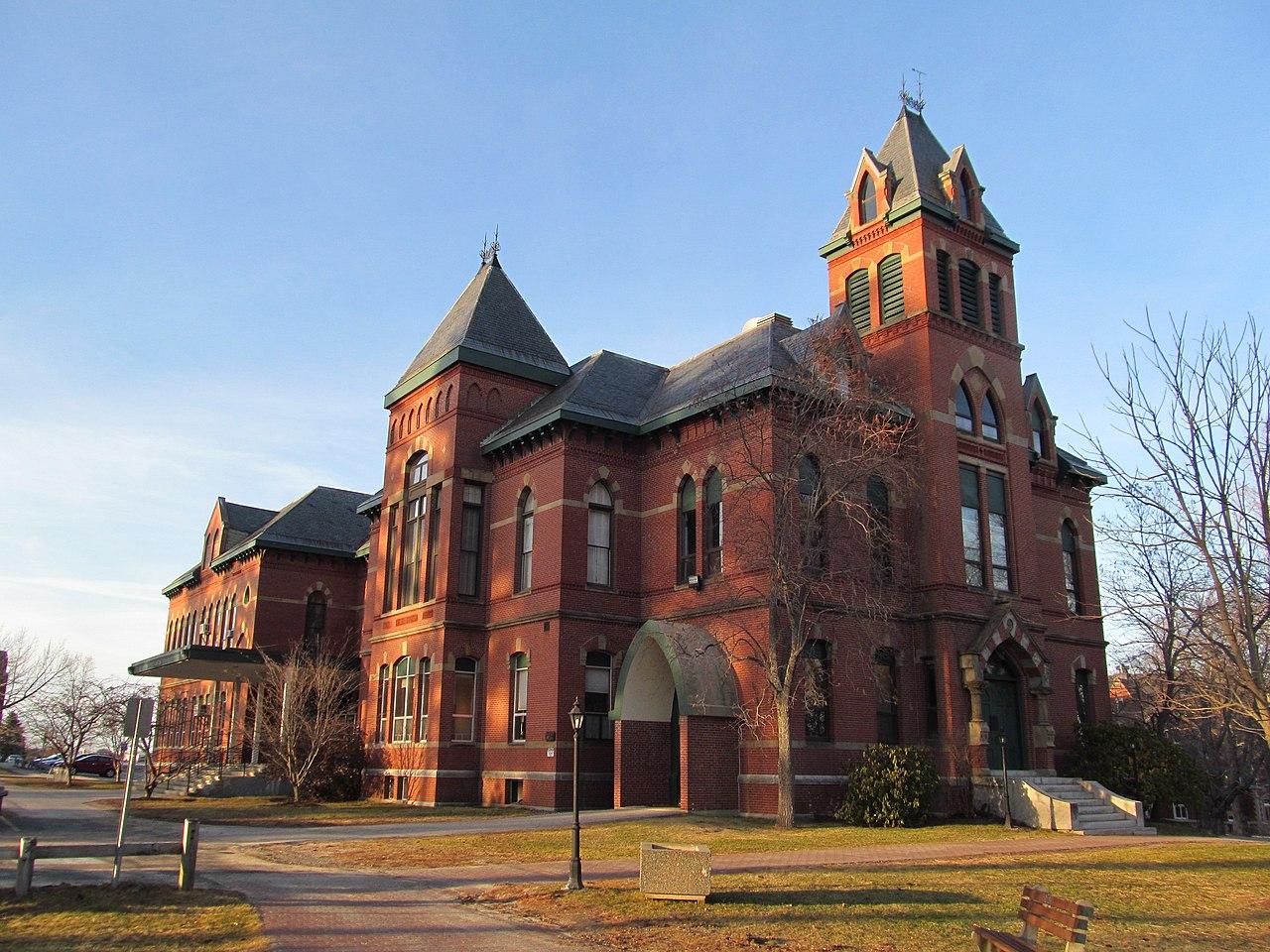 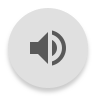 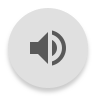 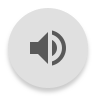 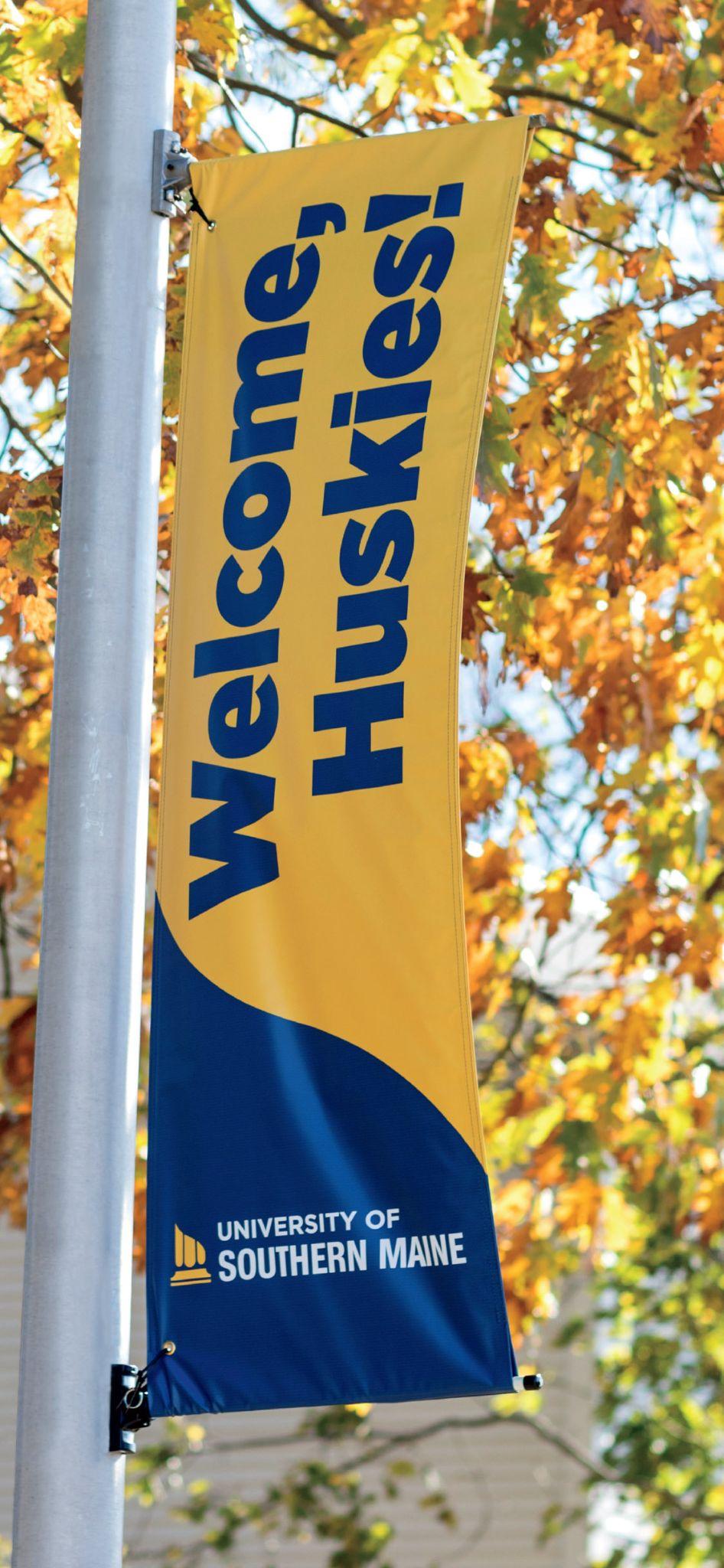 The counselor education program holds accreditation from the Council for the Accreditation of Counseling and Related Education Programs (CACREP)
~ Depending on the MSC concentration, they offer face-to-face, online, hybrid, blended, or any combination of asynchronous and synchronous course delivery.
~ School Counseling Specialty requires 60 total credit hours of coursework:
               
       - 36 credit hours from
                   Core Courses
             
        - 21 credit hours from
                    Required              
           Concentration Courses
  
         - 3 Elective Courses
~ Applicants must have a cumulative grade point average of 2.5 in a Baccalaureate degree program. No GRE or MAT scores are required.
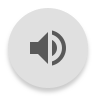 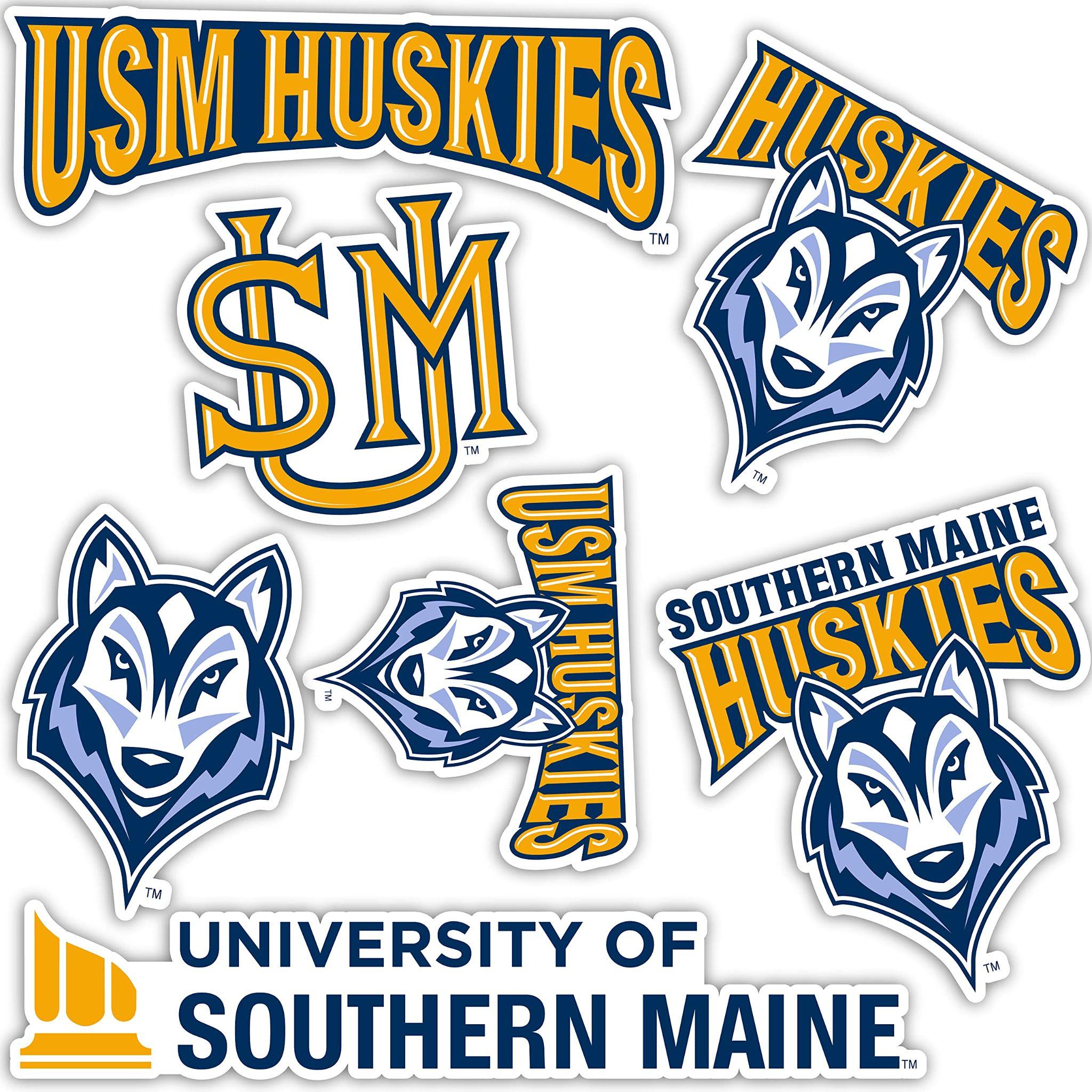 Application 
Information:
~Application Fee: 

 -Waived For 
         All          
   Applicants!!!
~ Application Deadlines:
    - For Fall Semester Entry: All Applications and Material Submitted by February 15th.
  - For Spring Semester Entry: All Applications and Materials Submitted by October 1st.
~ Application Essay IS Required:
 -There are 2 specific statements that applicant must address
- Should be around 750 words -or- 2-3 pages combined.
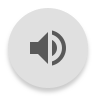 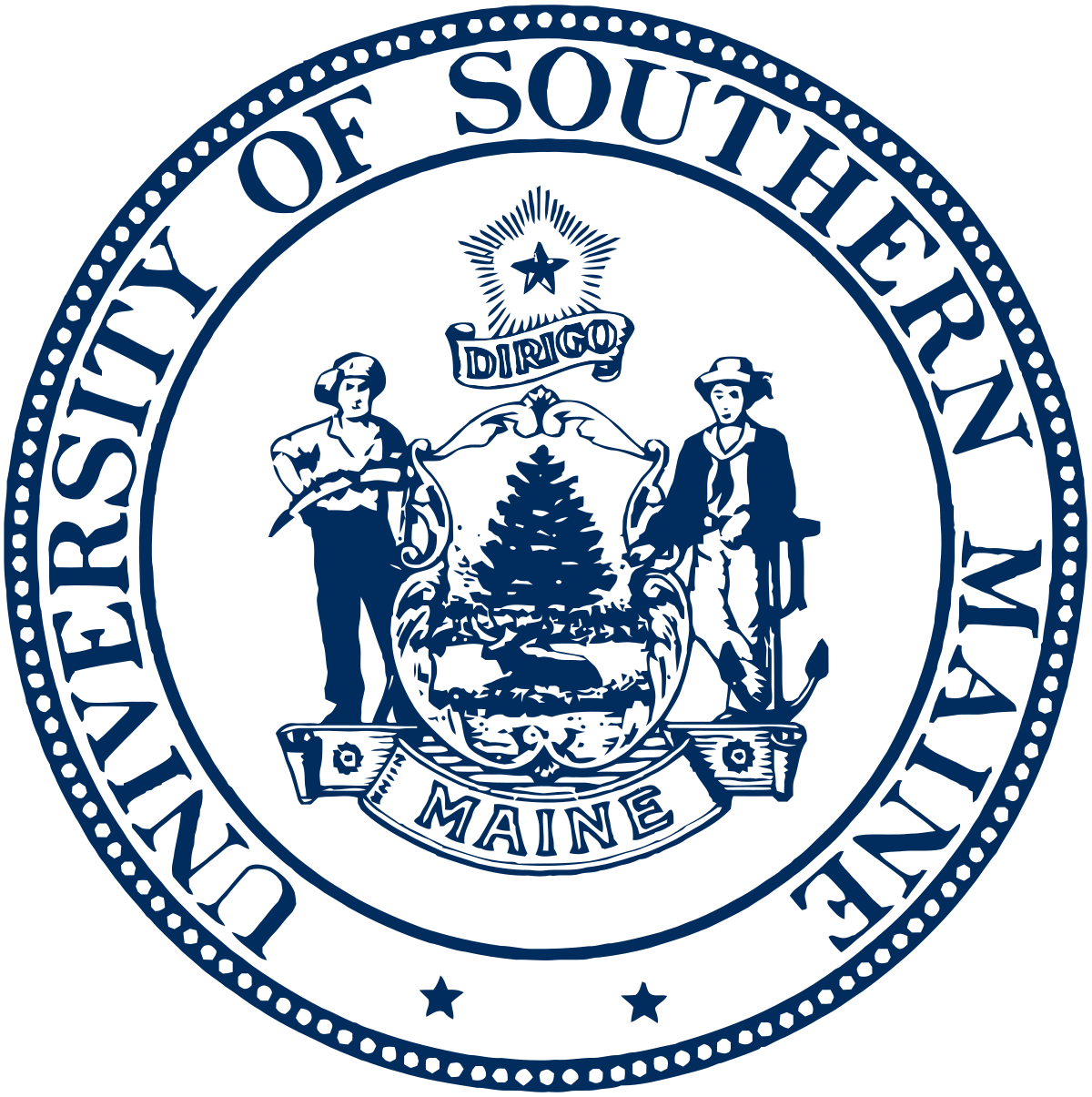 ~Tuition costs: 
     -In State per Credit
          Hour= $499.00

    -Out of State per Credit Hour= $1,317.00
~ Job Market:       -Projected to grow        10% from 2021-2031.
 - About 32,000 openings for school and career counselors are projected each year.
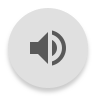 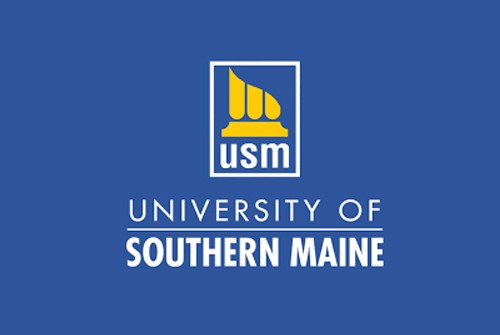 Nikki Correa MEd,PhD- Assistant Professor for      
     School
  Counselor
    Program
         At 
      USM
~ Academic Degrees:

~ Bachelor of Arts-Psychology, University of Nevada, Las Vegas
~ Masters of Education-School Counseling, University of Nevada, Las Vegas
~ PhD- Counselor Education & Supervision, Oregon State University
~ Research Focus:

~ Suicidality

~ Ethnic/racially Diverse Adolescents

~ Innovative School       Counseling  Techniques
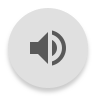 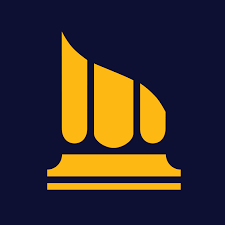 Thank You

       For 

  Your Time!!
Work Cites:

www.usm.maine.edu


https://www.bls.gov/ooh/community-and-social-service/school-and-career-counselors.htm
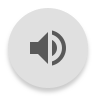